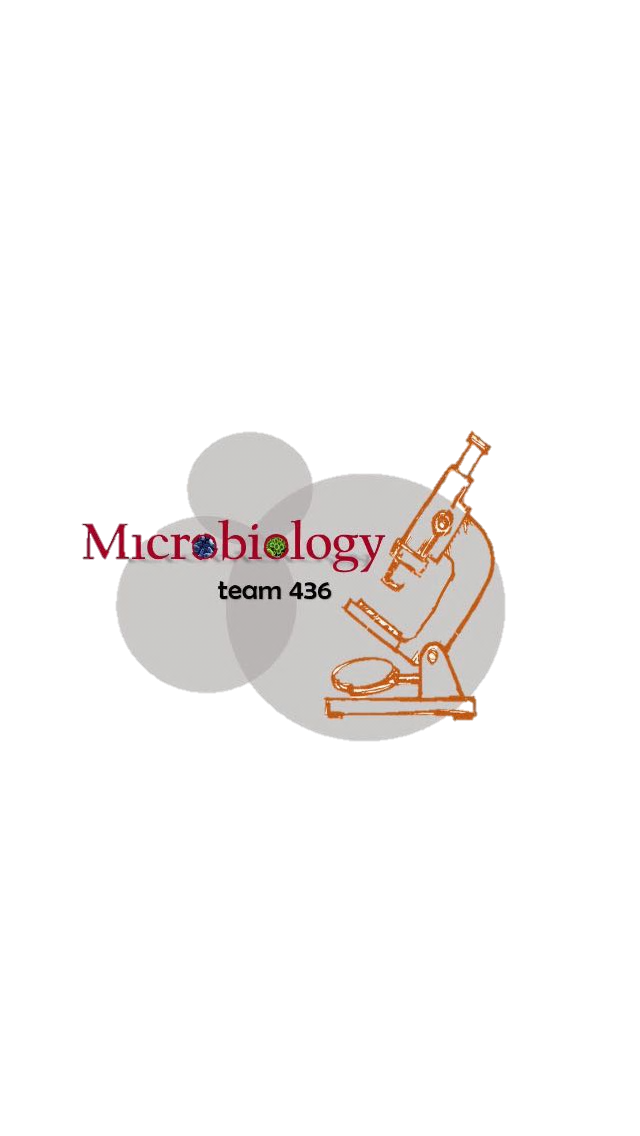 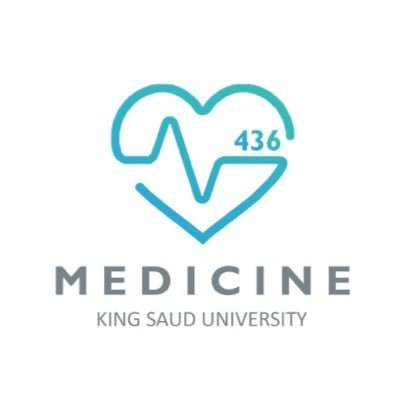 microbiology
Lecture:
Fungi and their pathogenesis
IMPORTANT.
DOCTORS NOTES.
EXTRA INFORMATION.
Lecture Objectives..
To describe the general characteristics of fungi and recognize a fungus from all other living organisms ( slide 3)

To establish familiarity with the terminology needed by medical students (slide 3-6)

To know certain fundamental facts about classification reproduction and identification of fungi (5-9)
2
Or (distinguishing features):
What is Mycology?
Kingdom myceteae = Kingdom fungi
Characteristics of fungi:
What is a Fungus ?
Are bigger than bacteria
Characteristics of fungi:
All Eukaryotic organisms (a true nucleus)

Heterotrophic (does not make their own food) (Saprobic, symbiotic, parasitic)

Do not have chlorophyll (Achlorophyllous)
4. The cell is surrounded by rigid cell wall (It gives it’s shape) made of  chitin and complex carbohydrates (Mannan, glucan)

5. Cell membrane: (sterol, ergosterol)
Mannan and Glucan  are targets  for the diagnosis of  fungal  infections
What is a fungus?
https://www.youtube.com/watch?v=b5rluxtABGA
What are Fungi ? Types and Characteristics
https://www.youtube.com/watch?v=rB1JUT3nzmM
3
MORPHOLGY
Yeasts :  are unicellular organisms  

Filamentous fungi (mold) (Hyphae,  mycelium): 
 Hyhpae are multicellular filamentous structures, constituted by tubular cells with cell walls.

Dimorphic (between yeast and filamentous) 
           Yeast           :  Parasitic form, Tissue form, Cultured at 37° C 
           Filamentous :  Saprophytic form, Cultured at 25 C
  
Dimorphic : Have two forms depending on change in the environmental factors :
Round oval
Basic structure unit is hyphae
Depends on the temperature
4
Cell culture: 
Small – creamy
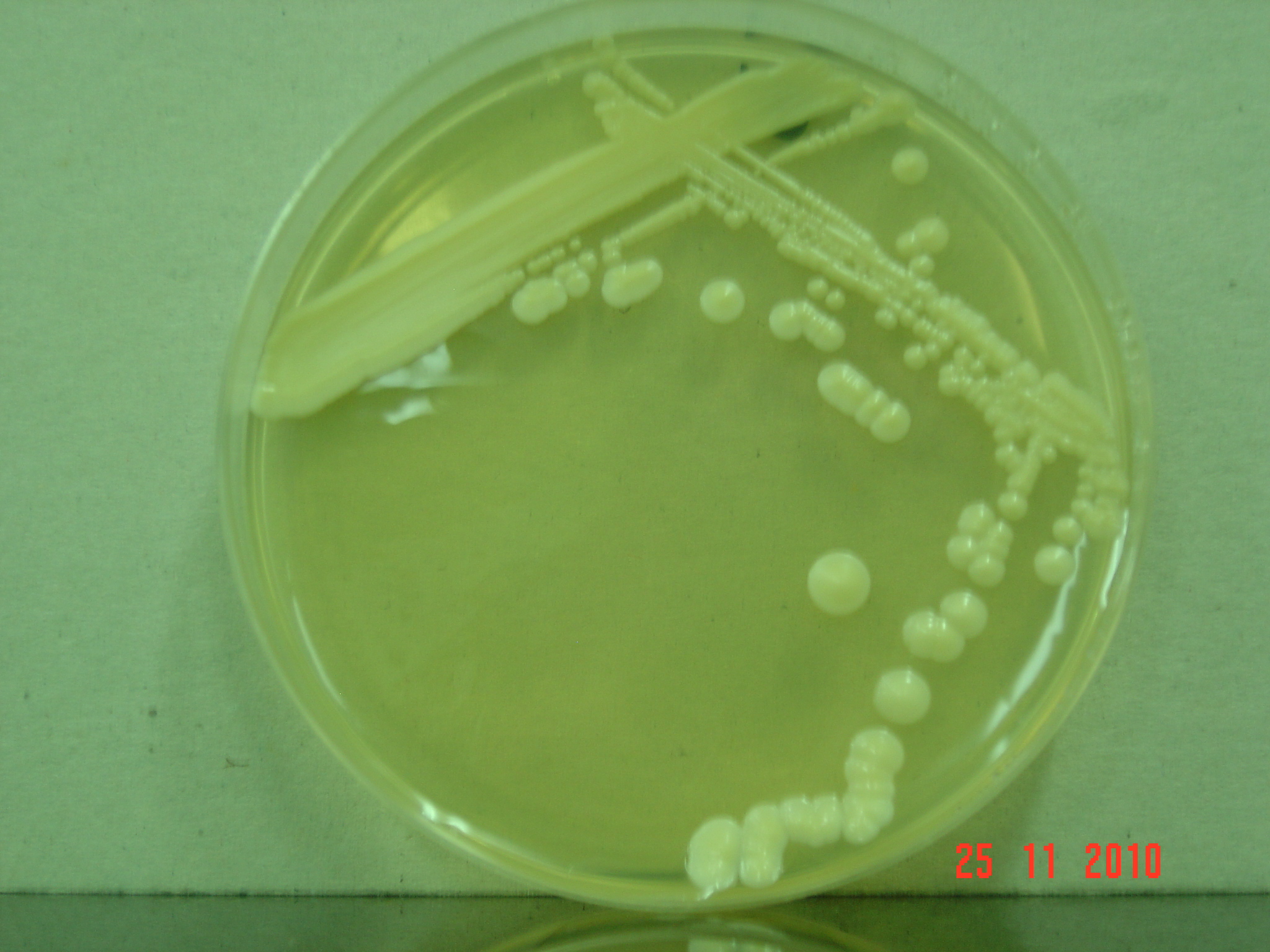 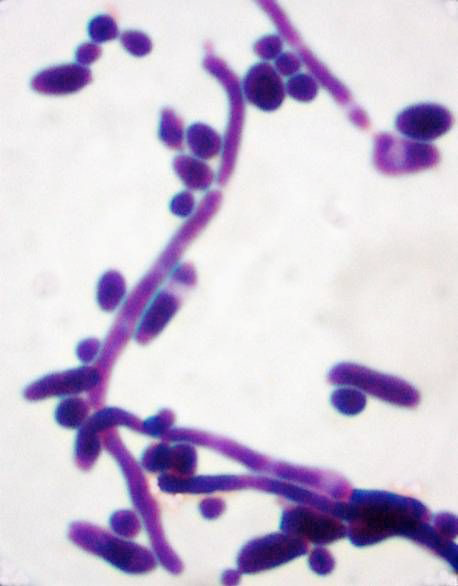 In Clinical samples 
Budding yeast cells
+/- Pseudohyphae
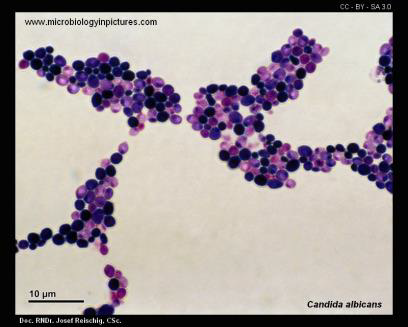 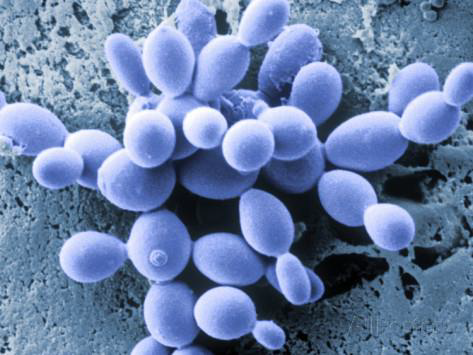 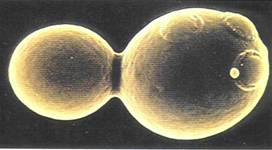 In the end it well divided and became elongated , and again it's going to attach  To another and called pseudohyphae
Candida Albican sstained
Saccharomycescerevisiae
Yeasts budding
Pseudo = not true hyphae but it still a yeast
Budd or daughter cell
Mother
Weakness in this area in the cell wall = groth
5
mycelium
Spore/ conidia
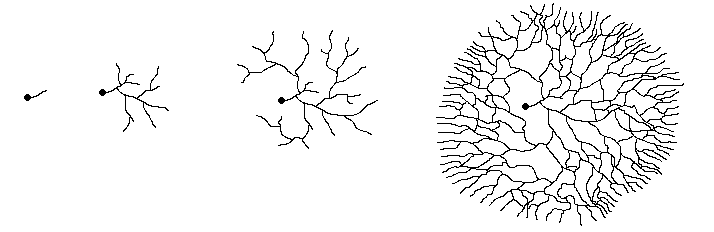 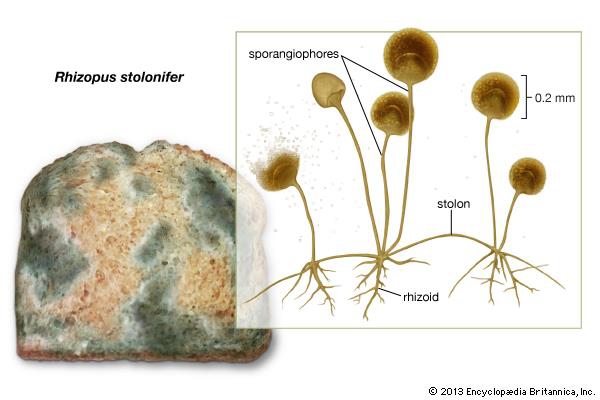 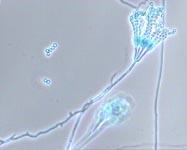 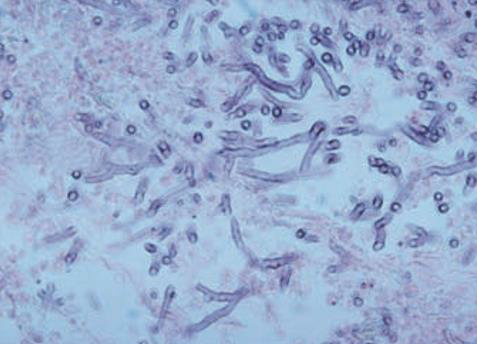 Filamentous fungiHyphal growth from spore
Rhizopus
Aspergillus
Penicillium
6
Filamentous fungi
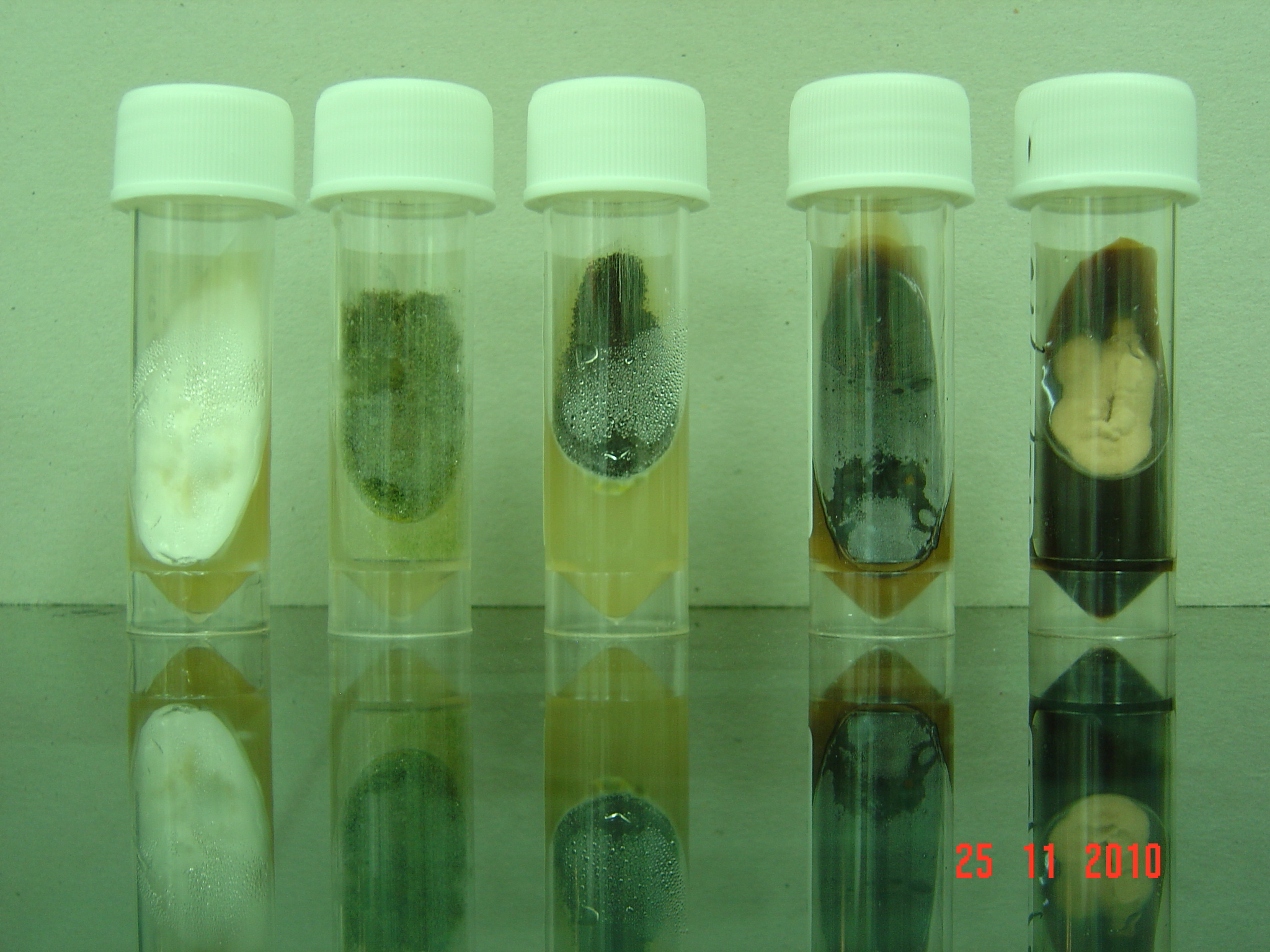 Morphology:
Conidia / spore (singular = conidium):  : asexual spores borne externally on hyphae or on a conidiophore.
Molds
a) Moniliaceous molds
hyaline or lightly pigmented conidia or hyphae, colorless




b) Dematiaceous Molds
Are pigmented. 
Because of the pigment, the colonies appear dark, brown, or black
a)	Cell cultre:
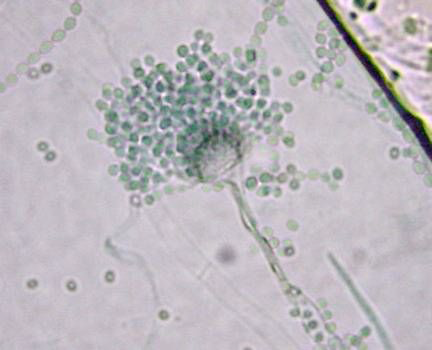 Conidia
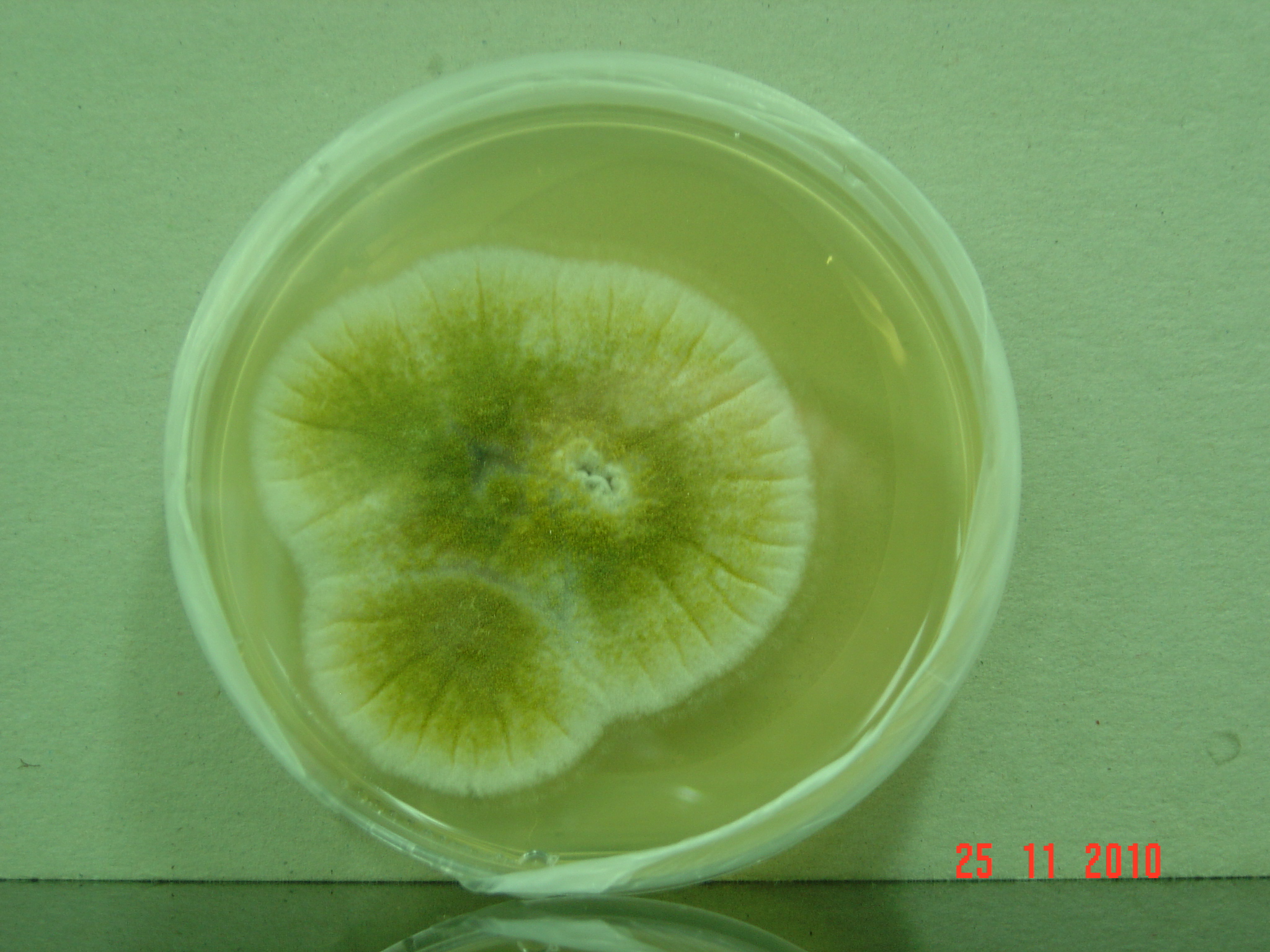 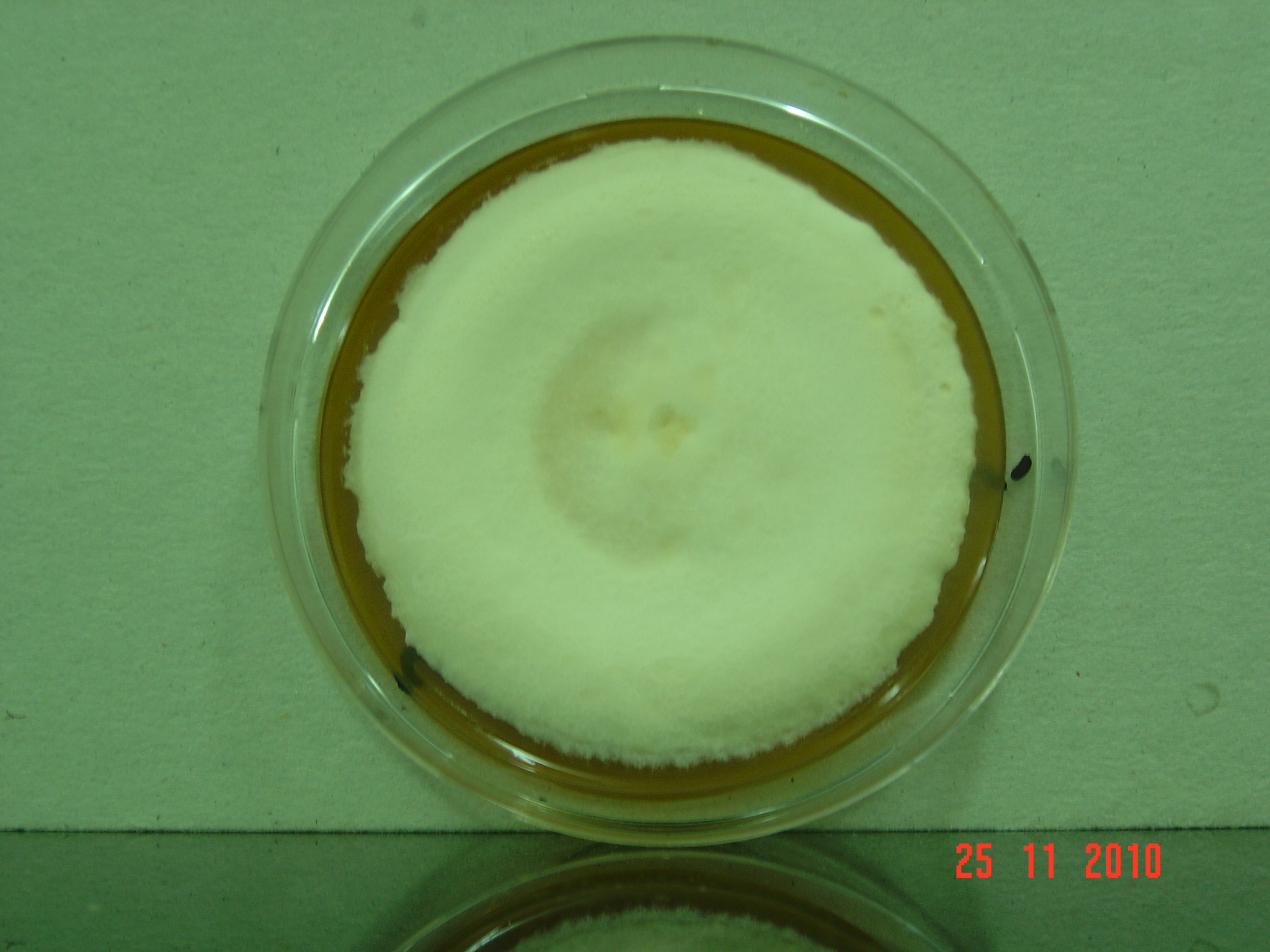 Hypha
(tube like)
Septa: (2 types of Hypha)
Septated-hypha: Cross-walls (septa) that divide hyphae into segments. 
b)   Non-septate: If there are no cross-walls.
(big, colored, velvety, powdery) the powder here are the spores.
b)	Light microscope:
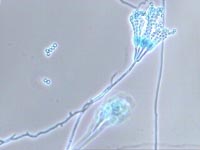 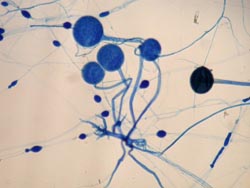 a)
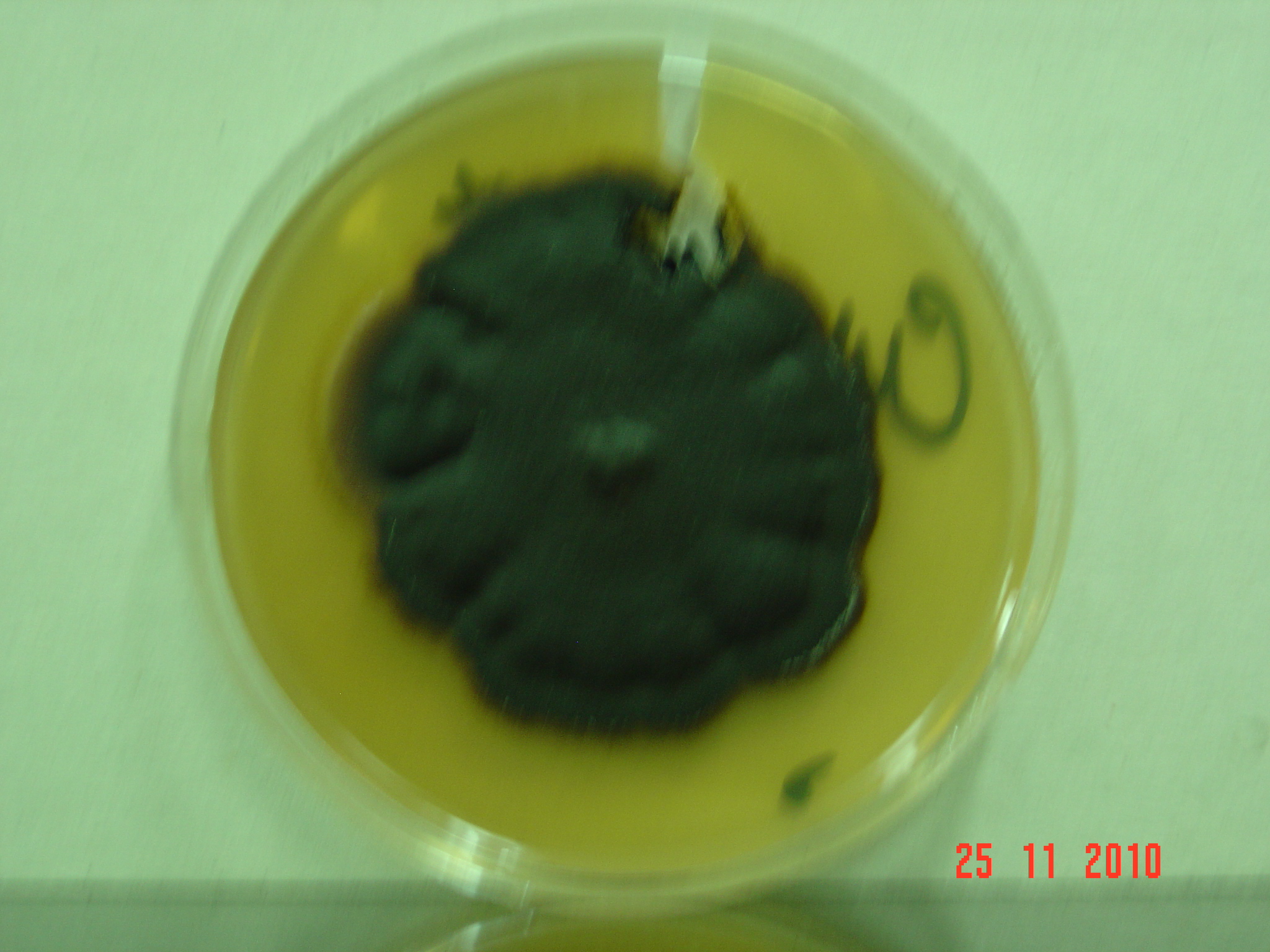 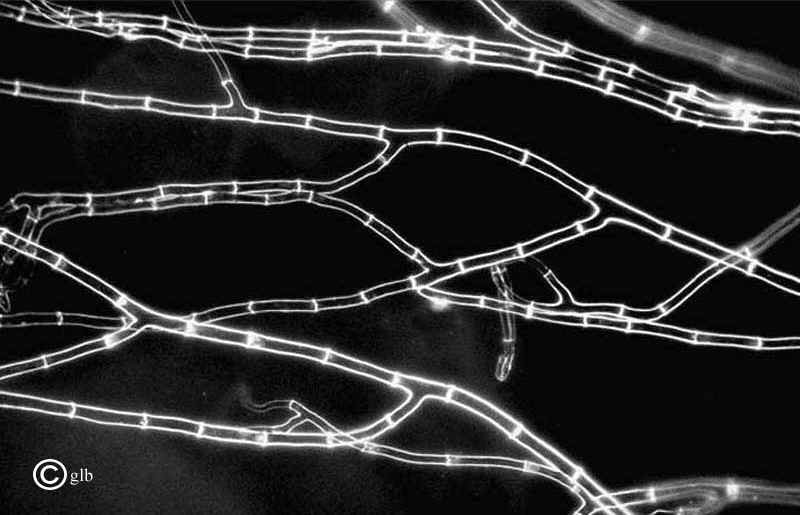 b)
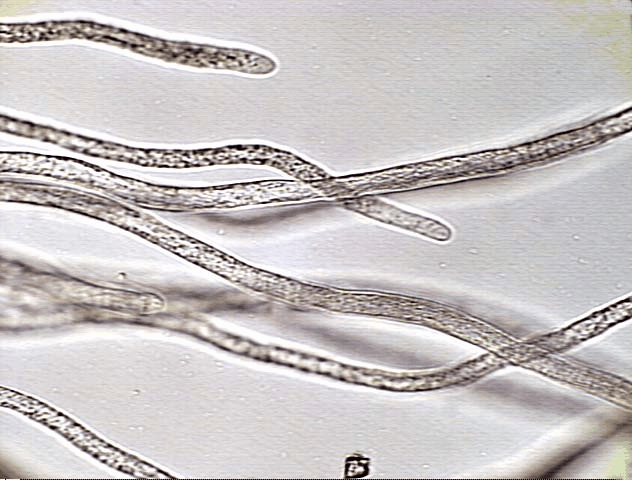 Rhiaopus
Penicillium
Reproduction in fungi
Spores
-These are the small airborne particles by which fungi reproduce.  
They are produced by mitosis and readily disseminate in the air.
I)	Asexual: Only mitotic cell division  
	1)	Somatic  (production of daughter cell, genetically the same) 
              a)  Yeasts by budding.
              b) Molds by hyphal fragmentation
                     (each haypha will give me a new colony) 
	2)	Spore formation:
		a)   Sporangiospores in sporangia
		b)   Chlamydospores in or on hyphae 
		c)   Conidia (conidium) on hypha or on               conidiophores

Sexual:  Fusion, mitosis, meiosis (+ mates with -, 
no male or female here)
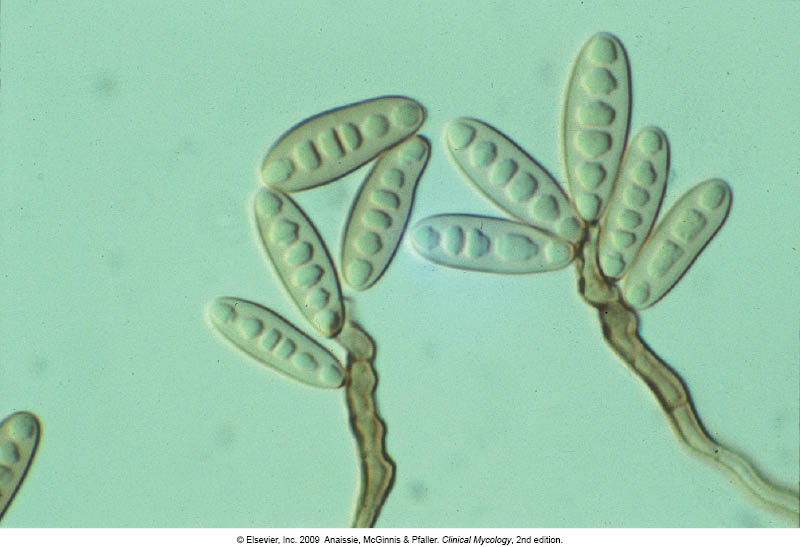 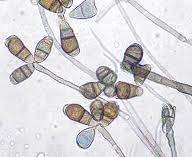 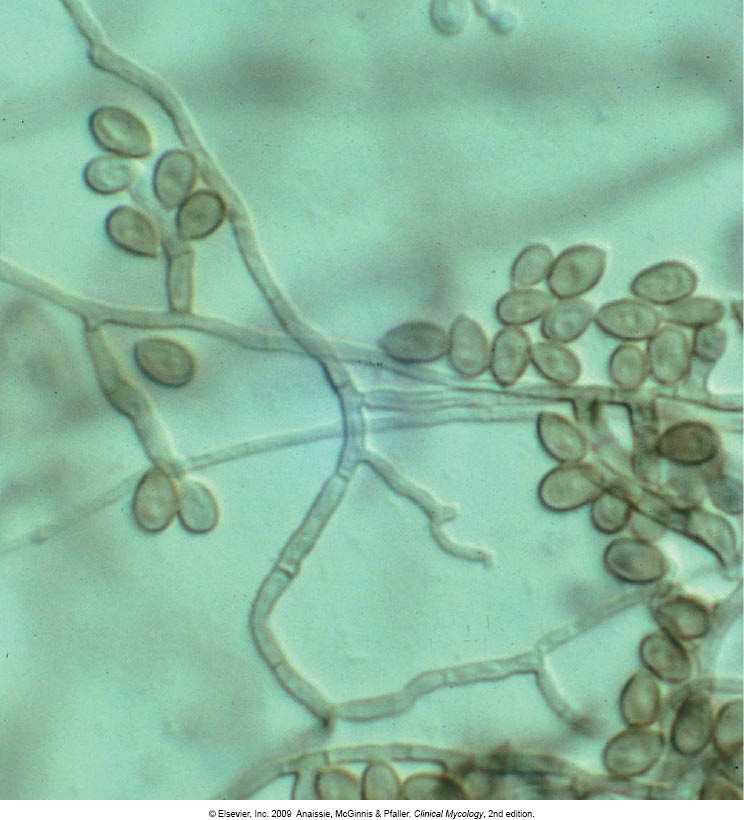 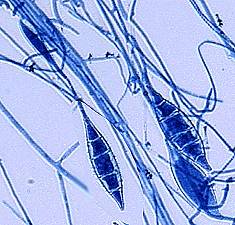 الأبواغ تساعدنا في معرفة الفطريات وتمييزها تحت المجهر

- الأبواغ قادرة على العيش في البيئات الصعبة
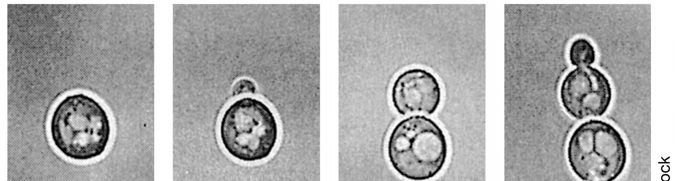 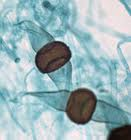 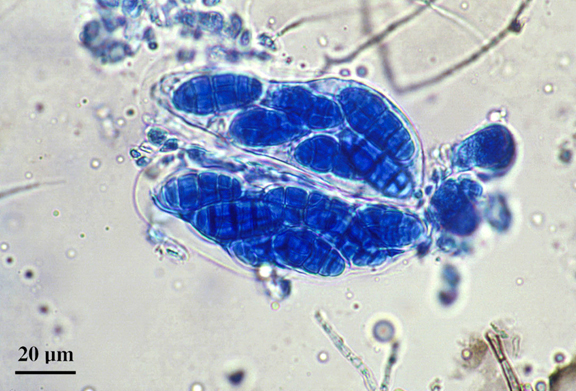 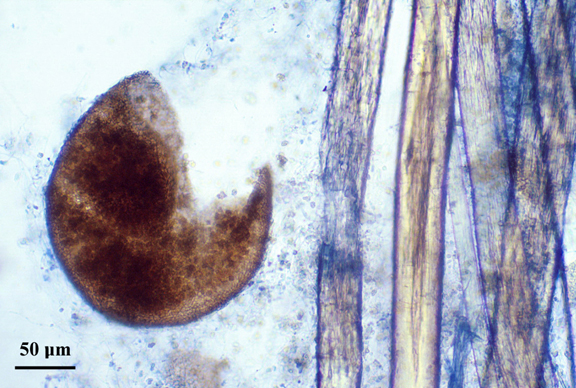 Pathogenicity of fungi
Fungi are all around us 
widely distributed in nature (air, water, soil, decaying organic debris)
However, fungi can cause diseases to human:
Cause superficial infections, 
some can cause allergic reactions
Few cause invasive infections

Not all fungi are pathogenic
To cause the disease: 
Thermotolerance
Ability to survive in tissue environment
Ability to withstand host defenses
1- fungi clean the environment
2- used in antibiotic
3- food: 
Baking Browder
mushrooms
Online quiz:
Summary:
Fungi
https://www.onlineexambuilder.com/microbiology-l5/exam-106234
Reproduction in fungi
Pathogenicity of fungi
Characteristic of fungi
Eukaryotic
somatic
Fungi can causes diseases to humans
A sexual
Spore formation
heterotrophic
Superficial
infection
fusion
Allergic reaction
Invasive infection
sexual
mitosis
Achlorophyllous
Not all fungi are pathogenic to cause the disease
meiosis
chitin
mannan
Cell wall
Cmplix crpohydates
glucan
Thermotolerarce
Ability to survive in tissue  environment
Ability to withstand host defenses
sterol
Cell membrane
ergosterol
Contact us :
THE TEAM :
THE TEAM :
436microbiologyteam@gmail.com


Twitter :

@microbio436
Waleed Aljamal
Ibrahim Fetyani
Meshal Eiaidi
Khalid Alhusainan 
Hussam Alkhathlan
Faisal Alqumaizi
Shrooq Alsomali
Hanin Bashaikh
Jawaher Alkhayyal
Reem Alshathri
Rawan Alqahtani
Ohoud Abdullah
Ghadah Almazrou
Lama Al-musallam